AUDIT TRAIL/AUDIT LOG
“Electronic Health Record” (EHR) “EHR” refers to electronic information systems and/or computerized devices containing electronic records of patient data captured in any care delivery setting within [Hospital]. 
Records include but are not limited to patient demographics, histories and physicals, progress notes, clinician orders, lab tests, diagnostic imagines, graphical data such as EKG tracings, physiological data such as blood pressure, pulse, respiratory rate and temperature, automated decision support-generated alerts and reminders, and any other clinical data used in monitoring and providing medical care to a patient
BACKGROUND
The duty of a healthcare provider to create and maintain accurate records, including electronic health records from a number of other sources as well. 
the Joint Commission has "IM standards“ , and Medicare and Medicaid, together with the federal Conditions for Participation, have strict recordkeeping requirements.
HIPAA and its progeny provide further requirements, including keeping timely and accurate records for purposes of patient care and establishing "medical necessity" and other information for billing and other purposes
DUTIES
Audit logs are records of sequential activities maintained by the application or system.
An audit trail consists of the log records identifying or related to a particular transaction or event.
A system security or access audit is the process of reviewing the audit log and is an integral part of an organization’s security and risk management process.
DEFINITION
Audit logs are a form of metadata
Metadata, commonly described as “data about data,” is an automatically generated computer record, including but not limited to audit trails, order and results “detail” sheets, and other data that certify how, when, where and by whom electronic documents (e-documents) and other computer-based information have been reviewed, manipulated or otherwise accessed automatically generated computer logs for certain electronic documents including electronic heath records (EHRs) 
chronologically identifies: 
(i) the date and time of a use or change of a record; 
(ii) identifies the particular user; 
(iii) identifies the type of action such as entering, revising, deleting or printing data; and 
(iv) the particular data being accessed.
DEFINITION
The name of the user interacting with the EHR (note: the default is the ID of the user who logged into the EHR, but it is possible that another user “poached” or began interacting with the HER after the first user left the computer and did not log off or “lock” the EHR application or the user shared his log on credentials with another clinician;
The application the user was using to interact with the EHR;
The physical location of the workstation (note: the audit log will most likely contain a logical name of the device which can be associated to a physical location using another reference file) where the interaction took place;
The date and time of the interaction (note: often the time that the user enters describing when the event occurred is earlier (a later time means that the data was entered before the event took place) than the time that the data was input into the EHR, which is the time recorded in the audit log) 
A description of the type of interaction (e.g., view, modify, delete, print, etc.).
What Should Be in the Audit Log?
HIPAA: the Health Insurance Portability and Accountability Act, a US law designed to provide privacy standards to protect patients' medical records and other health information provided to health plans, doctors, hospitals and other health care providers.
Section 164.308(a)(1)(ii)(c), Information system activity review (required), which states organizations must “implement procedures to regularly review records of information system activity, such as audit logs, access reports, and security incident tracking reports.”
Section 164.312(1)(b), Audit controls (required), which states organizations must “implement hardware, software, and procedural mechanisms that record and examine activity in information systems that contain or use electronic protected health information.”
HIPAA Security Rule
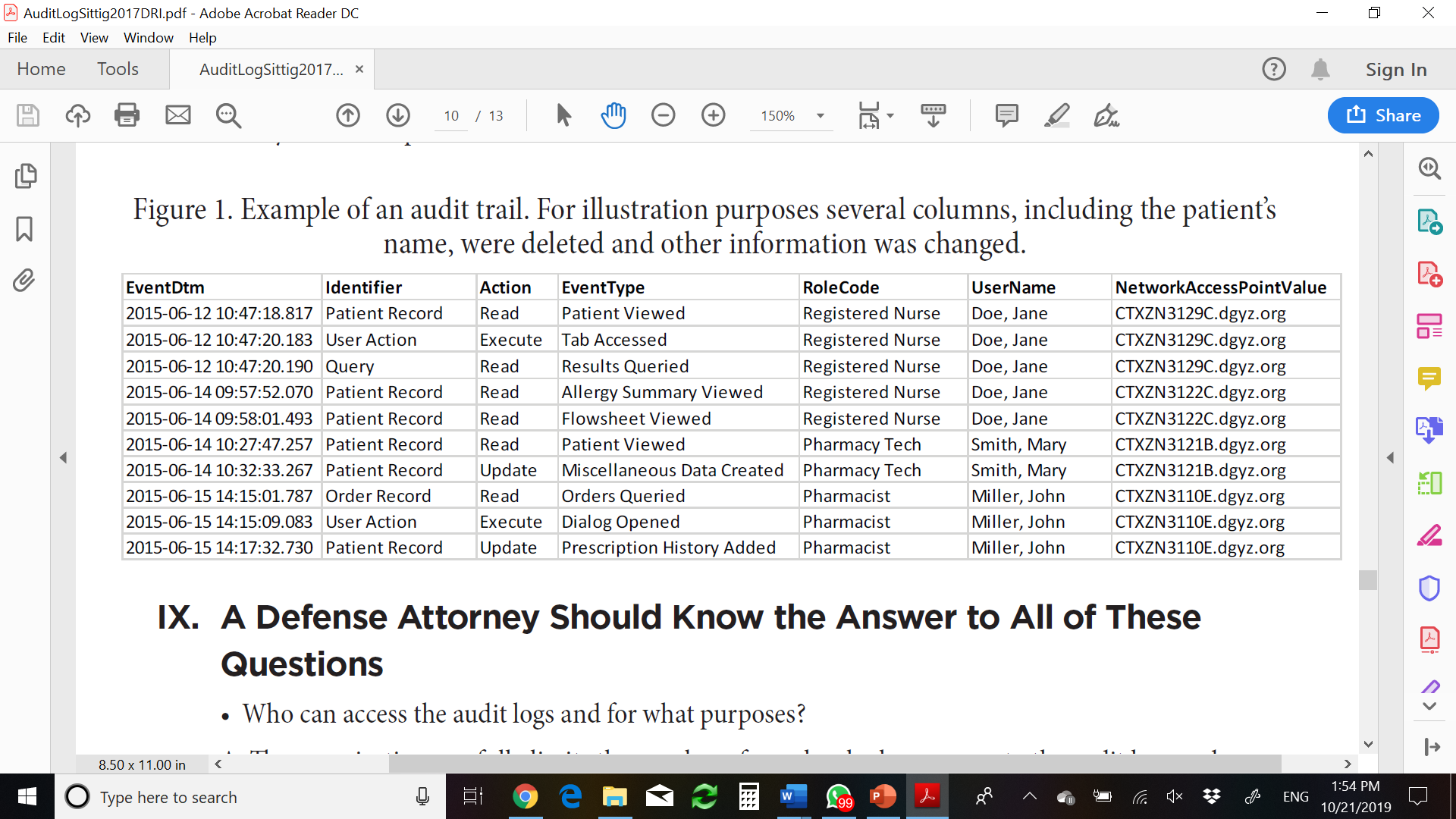 Authenticating a medical record for payment purposes; 
Establishing a culture of responsibility and accountability; 
Reducing the risk associated with inappropriate access; 
Providing forensic evidence during investigations of suspected known security incidents and breaches to private safety; 
Tracking disclosures of protected health information; 
Responding to patient privacy concerns regarding unauthorized access; 
Evaluating the overall effectiveness of the organization's appropriate access and use of patient information; 
Detecting new threats and intrusion attempts; 
Identifying potential problems; 
Addressing compliance with regulatory and accreditation requirements
BENEFIT
– Administrative system components, 
– Laboratory system components, 
– Radiology system components, 
– Pharmacy system components, 
– Computerized physician order entry components, 
– Clinical documentation components
RECORDS COMPONENTS.